Муниципальное автономное учреждение дополнительного образования«Детско-юношеский центр «Юбилейный»
Юлия Владимировна Коркунова
Педагог дополнительного образования
Игольница
Нижний Новгород
2025
Содержание
A
Введение
Варианты эскизов
Варианты выкройки
Украшение готовой игольницы
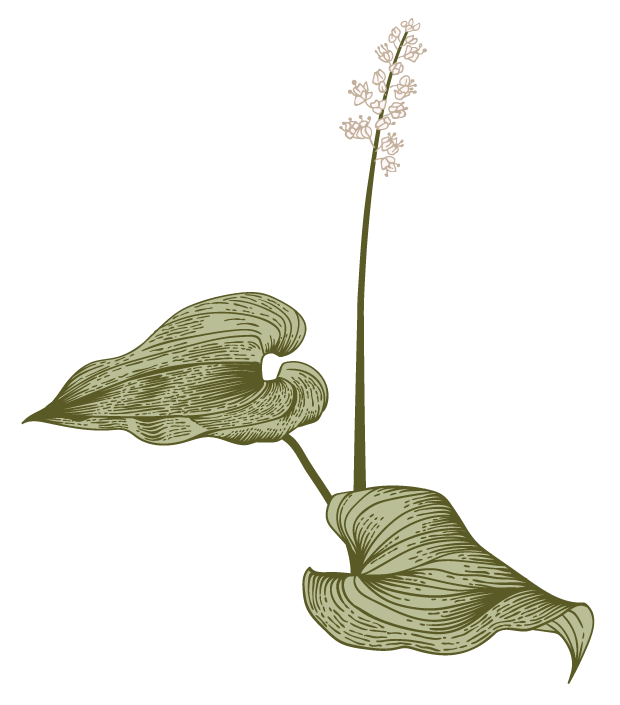 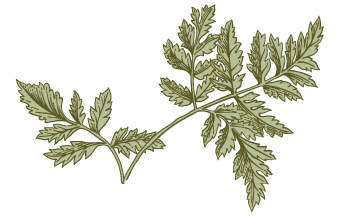 Заголовок презентации
2
Введение
Игольница — верная помощница рукодельницы, хранительница иголок и булавок. Много веков назад иглы считались роскошью. Поэтому хранили иглы очень бережно. Первые игольницы были из ткани и бумаги, позднее из металла, слоновой кости, дерева. Сейчас выбор игольниц чрезвычайно широк, и при выборе своей маленькой помощницы важно не потеряться среди разнообразия форм, материалов, размеров и техник. Игольница обязательно станет украшением рабочего места рукодельницы.
Заголовок презентации
3
Варианты эскизов
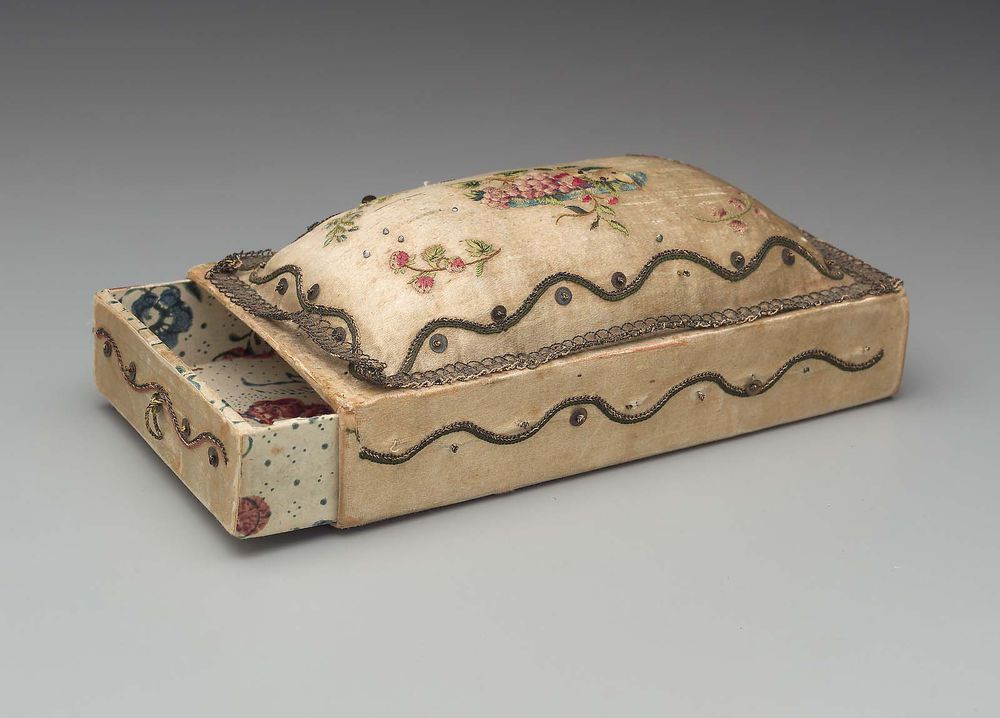 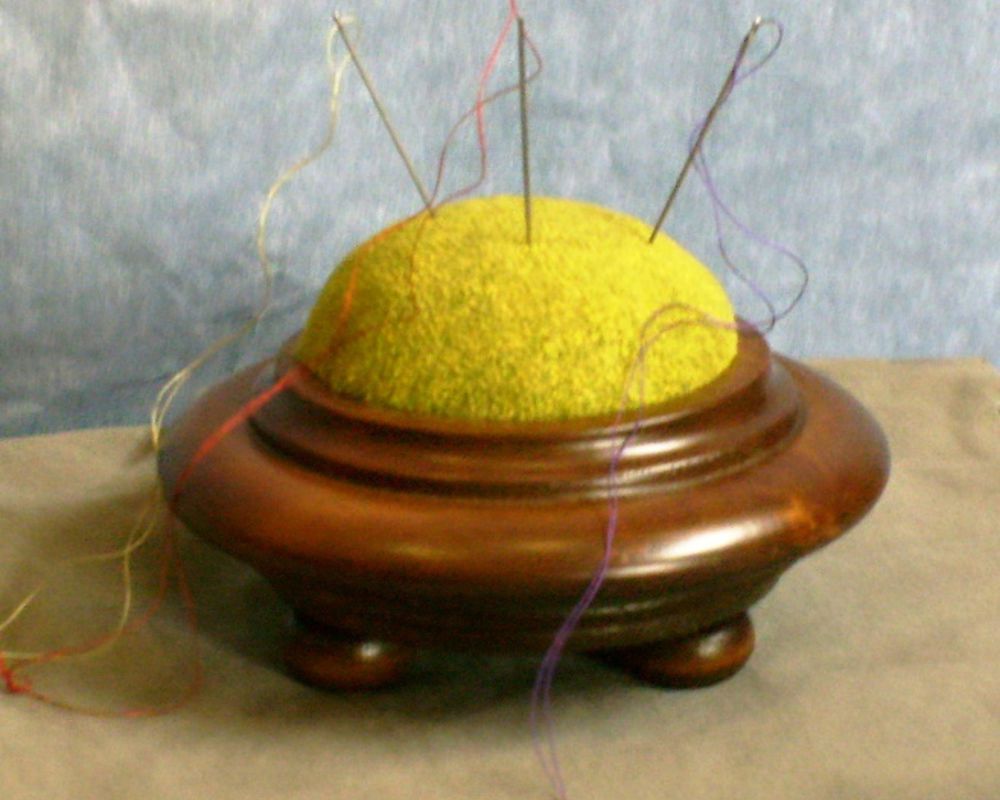 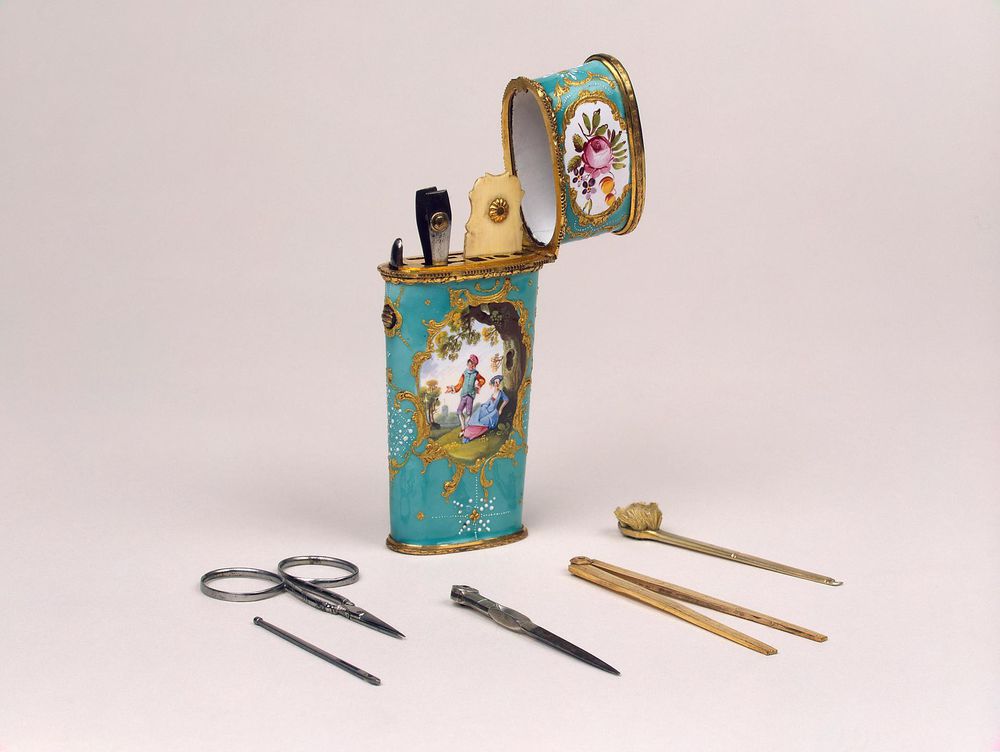 5
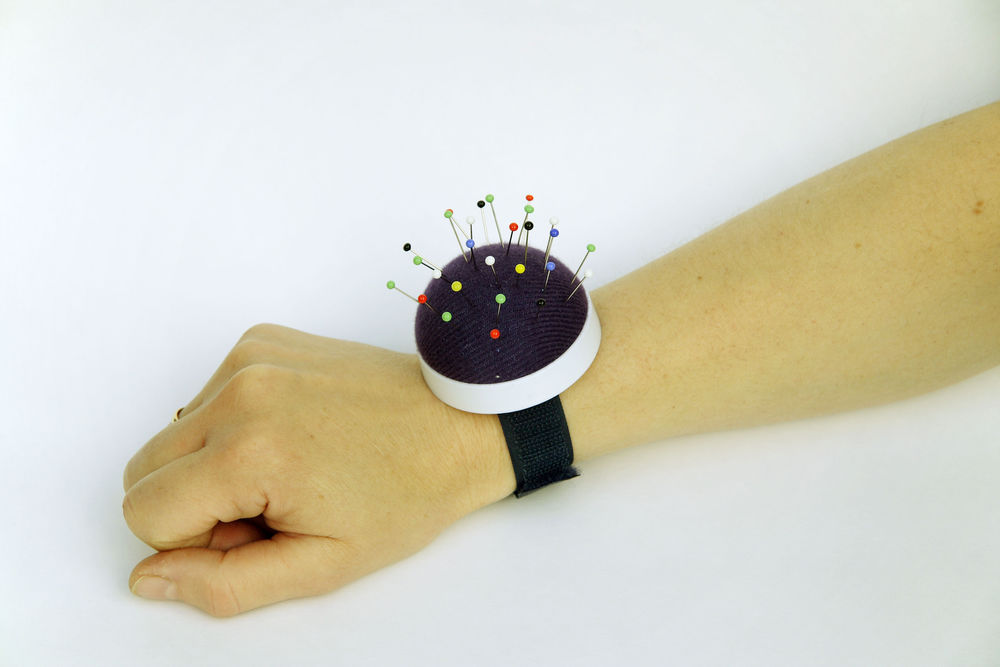 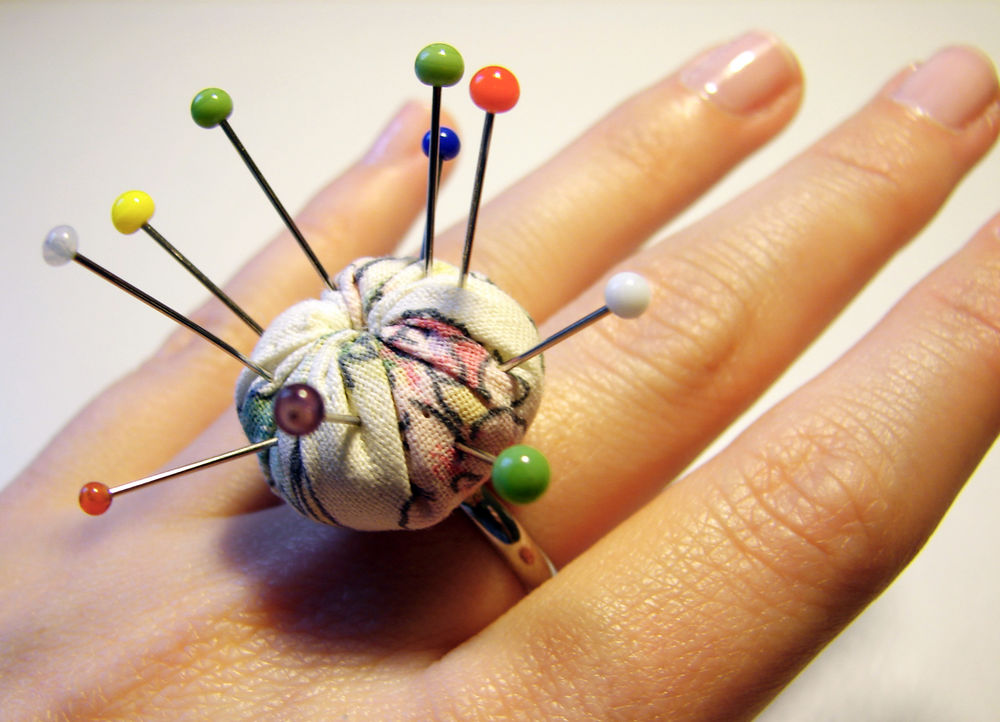 Заголовок презентации
6
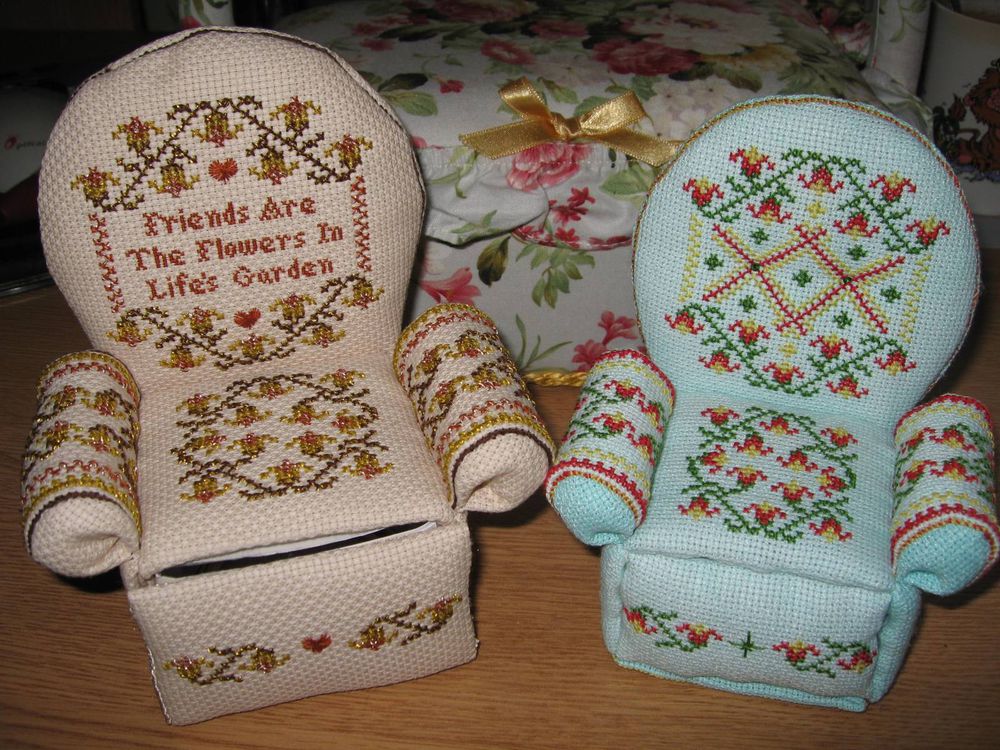 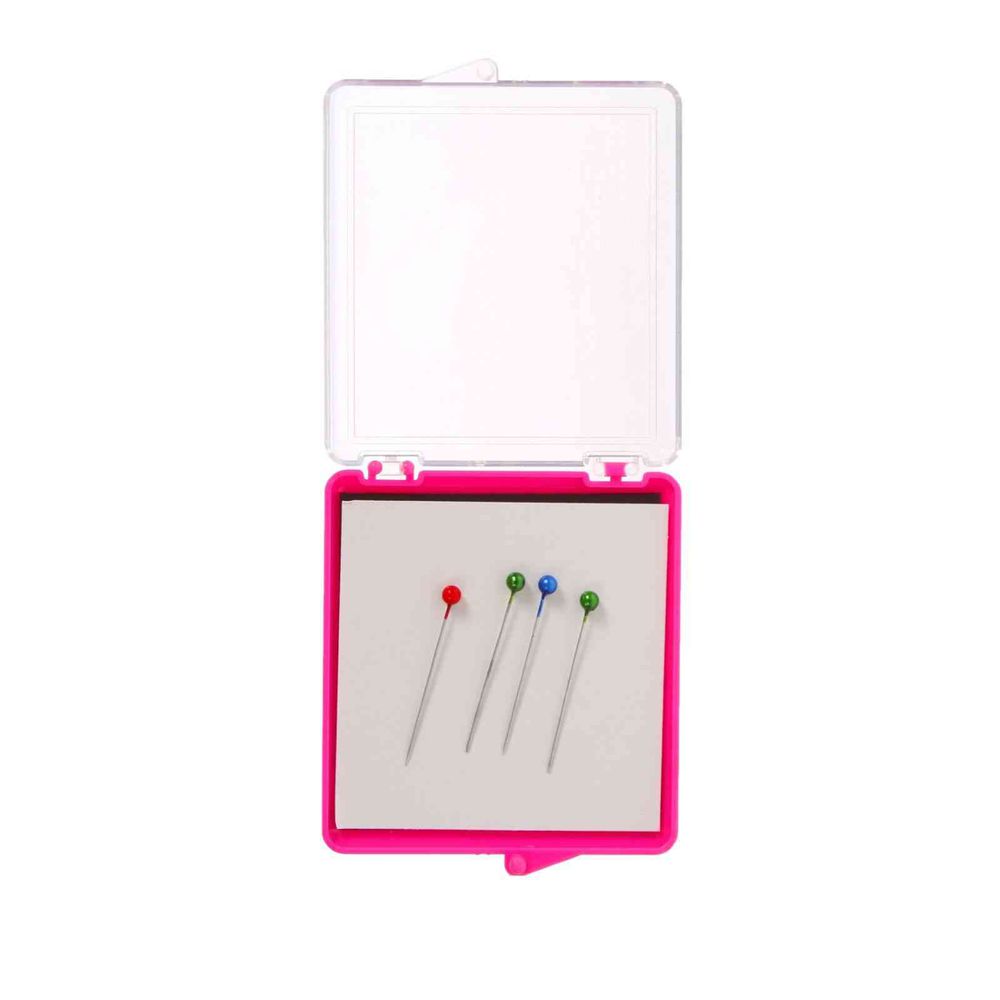 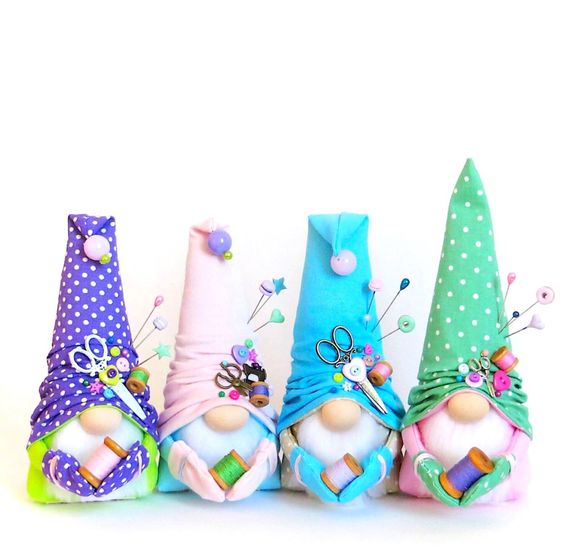 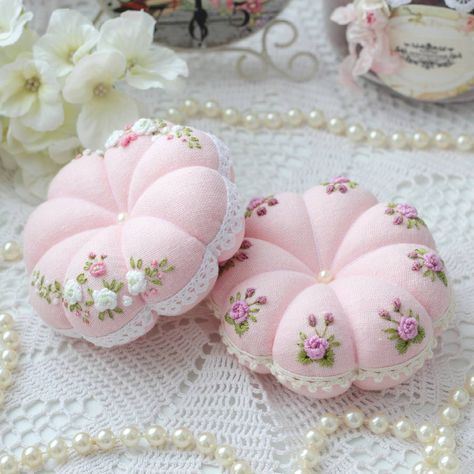 7
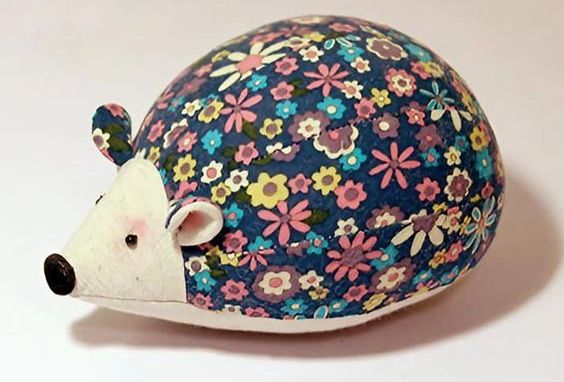 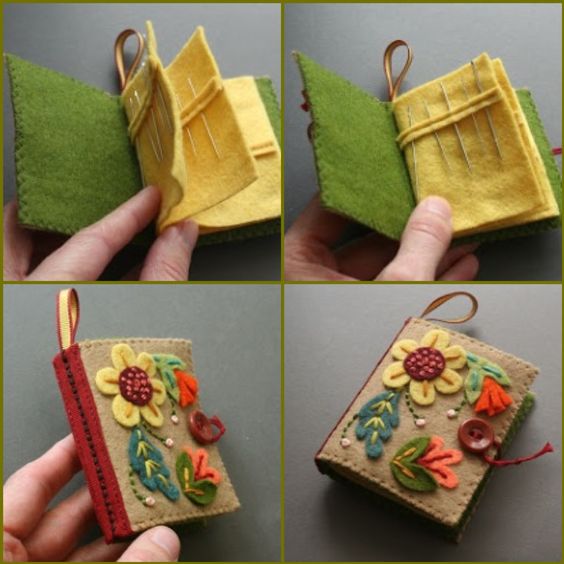 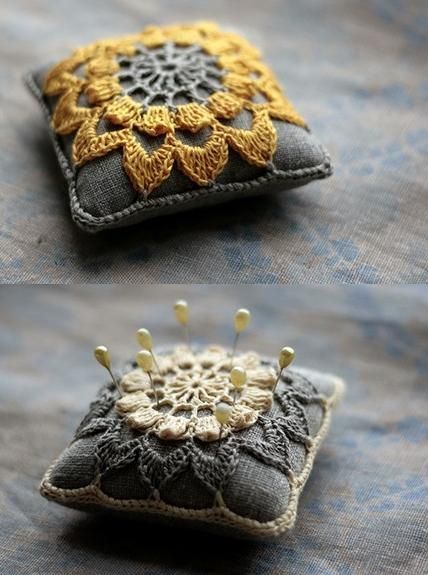 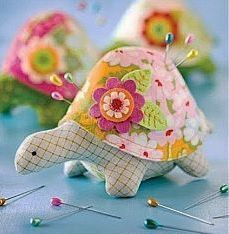 Заголовок презентации
8
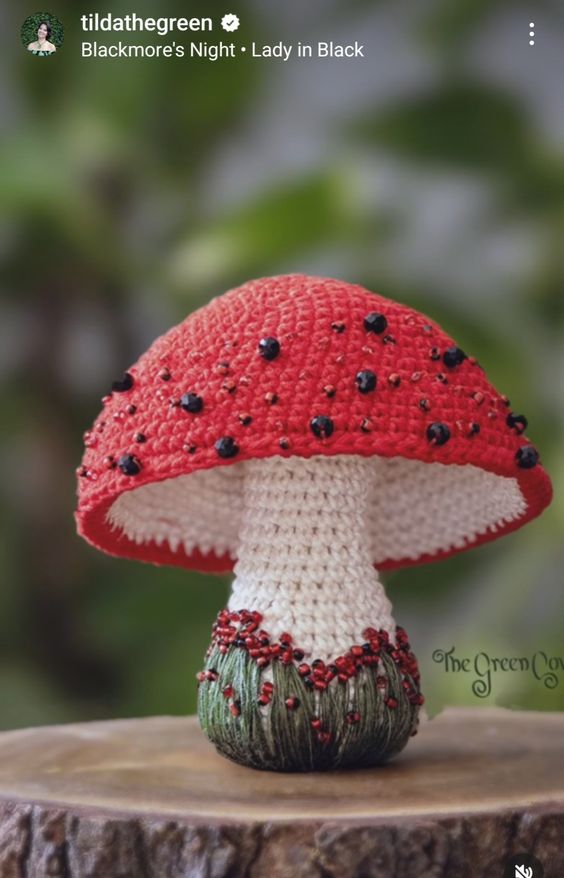 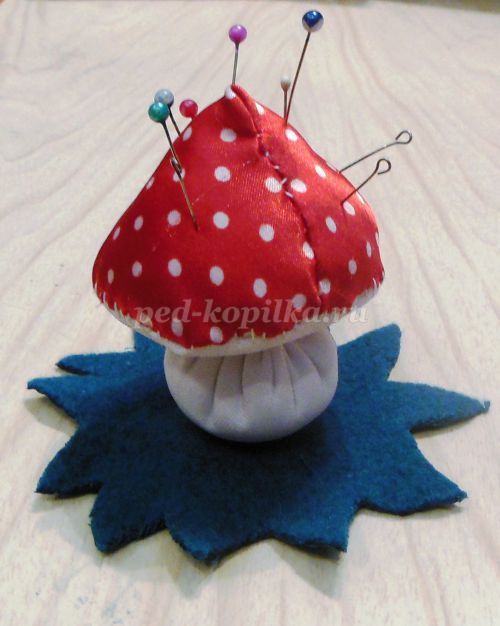 Заголовок презентации
9
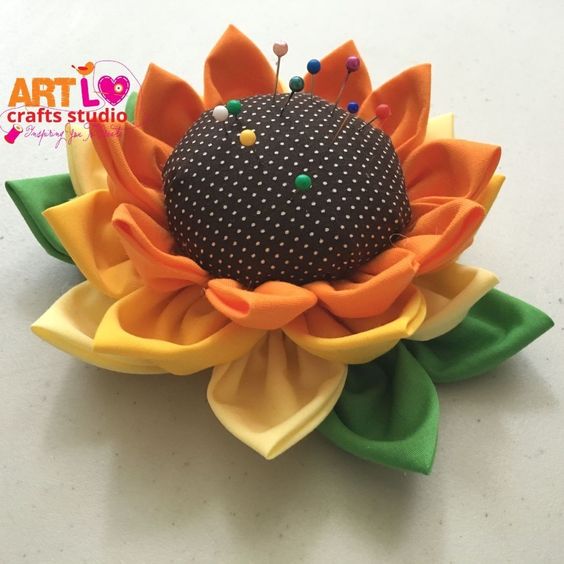 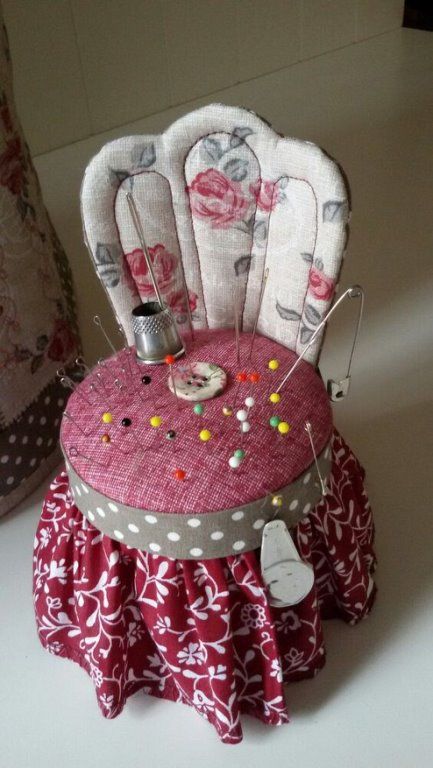 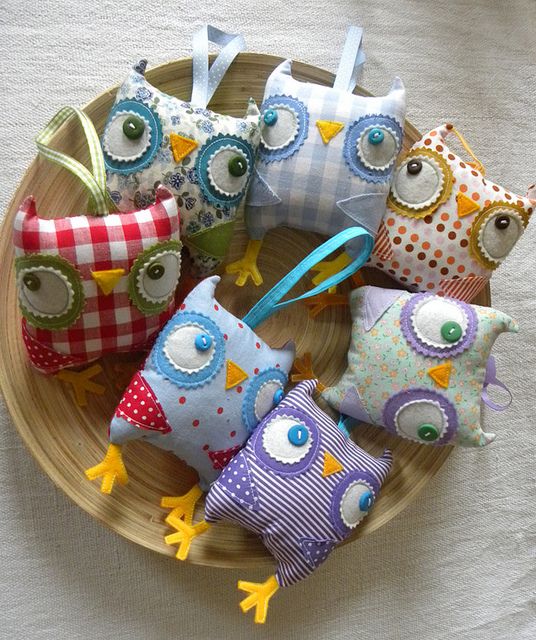 10
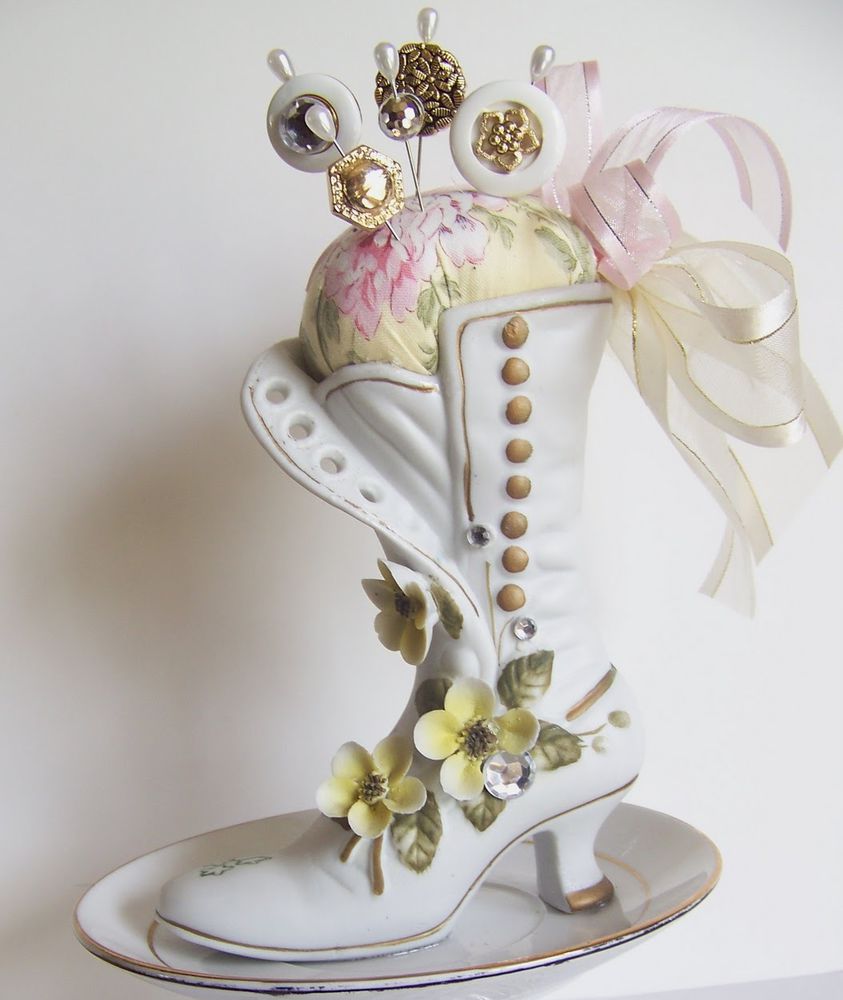 11
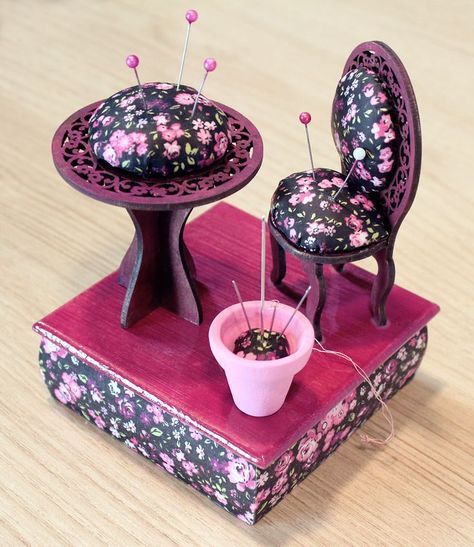 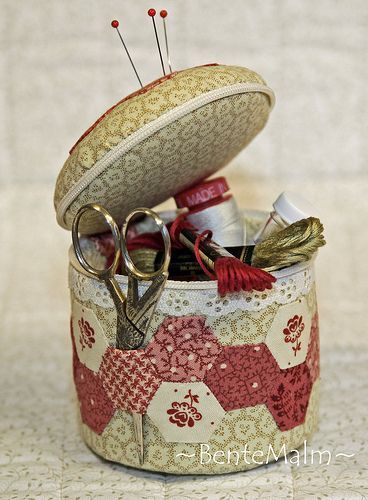 Заголовок презентации
12
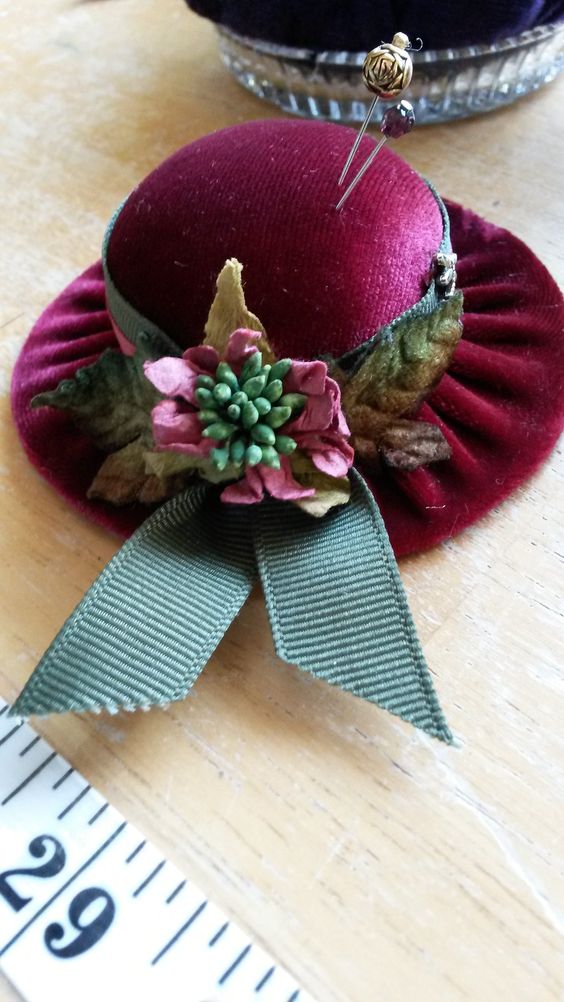 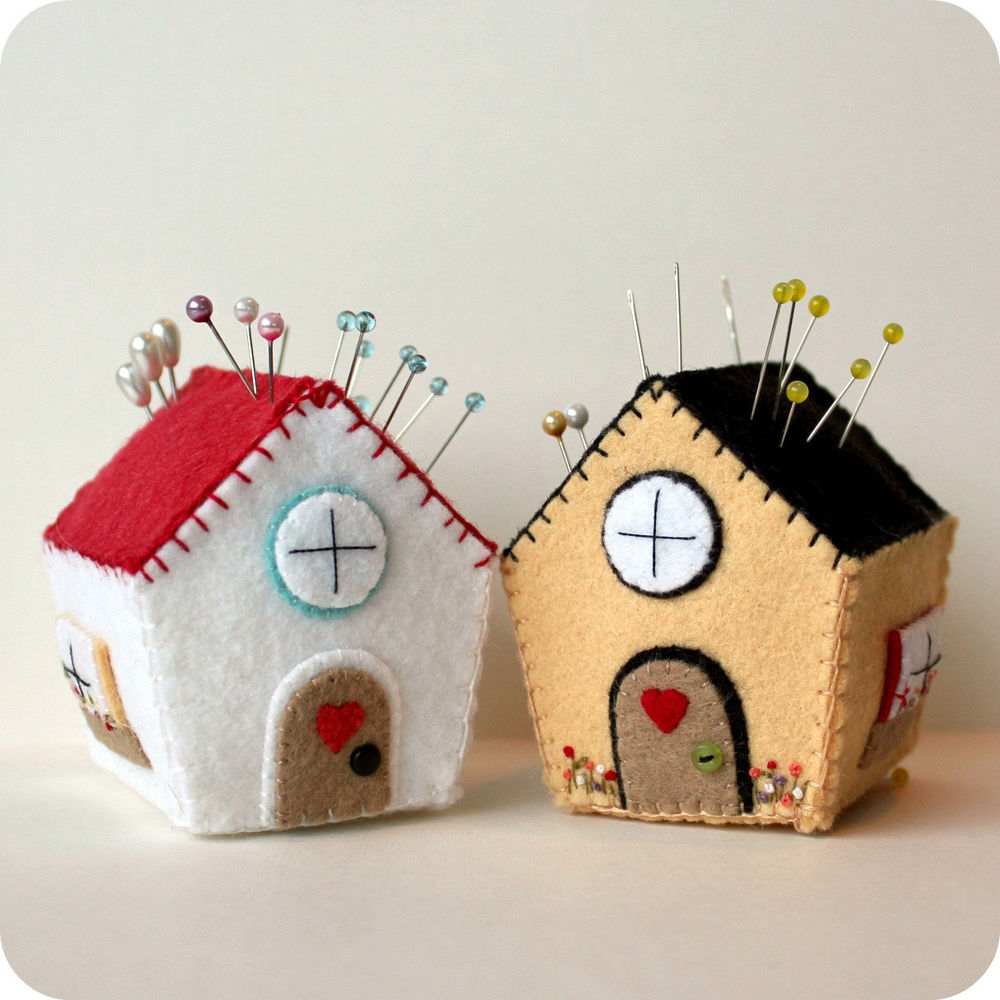 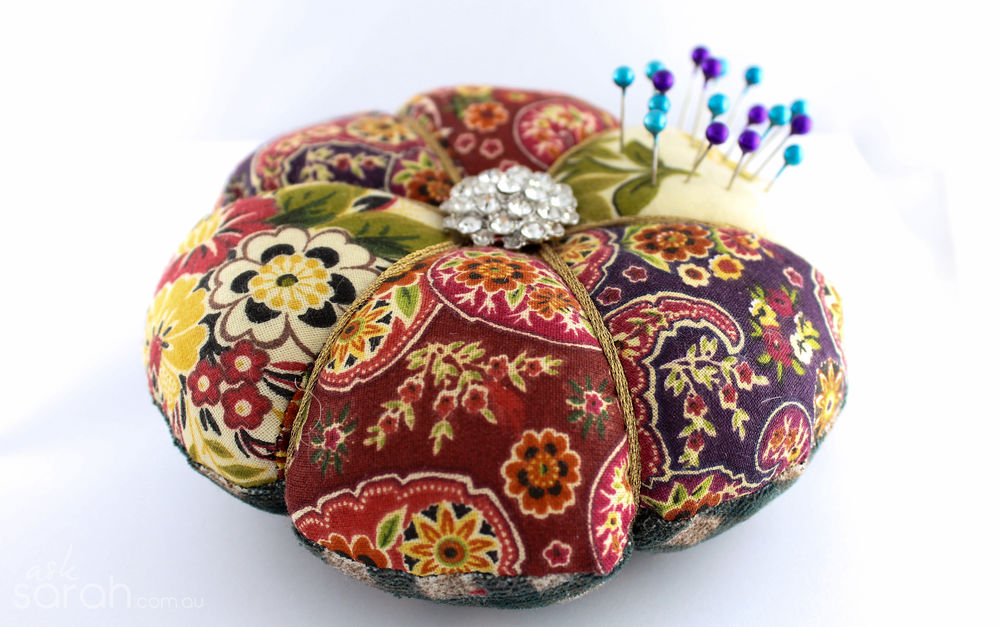 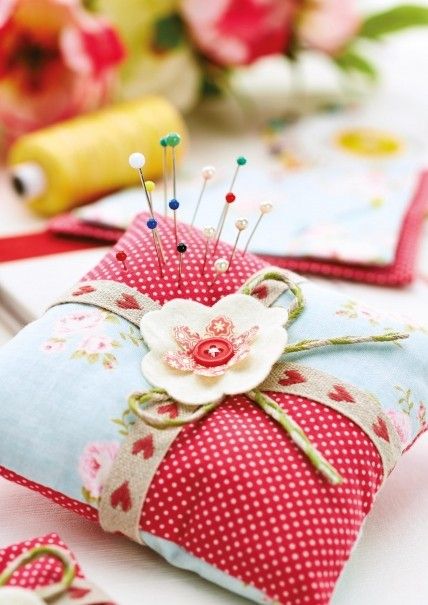 13
Выкройка игольницы
F
Варианты
Из кругов, квадратов треугольников
В виде игрушки
Сложная форма (много детальная форма)
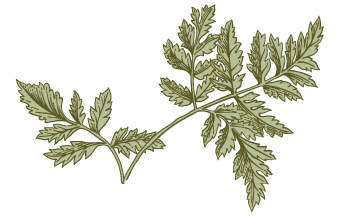 Заголовок презентации
14
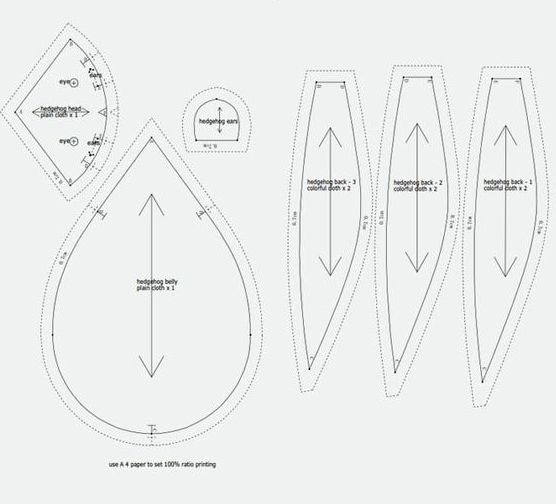 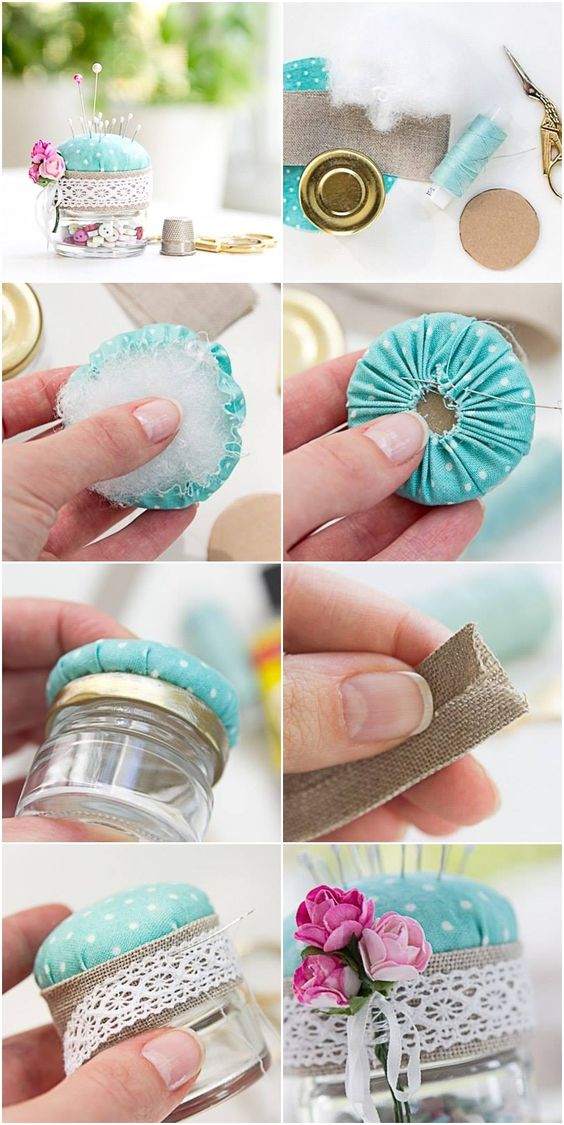 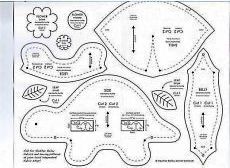 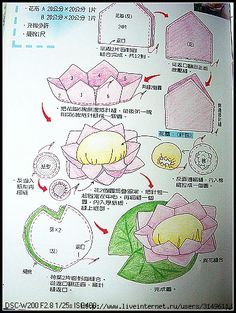 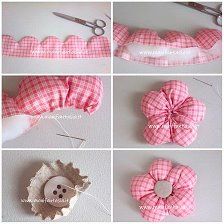 15
Коркунова 
Юлия Владимировна
Педагог дополнительного образования КЮТ «Радуга»
Спасибо!
Сайт «Ярмарка мастеров». https://www.livemaster.ru/tag/topic/513/igolnitsa?from=24
Литература